Fig. 2 Mean, SEM and confidence intervals of weekly drinks by gender. ITT results of the 343 study subjects.
Alcohol Alcohol, Volume 44, Issue 3, May-June 2009, Pages 301–305, https://doi.org/10.1093/alcalc/agn124
The content of this slide may be subject to copyright: please see the slide notes for details.
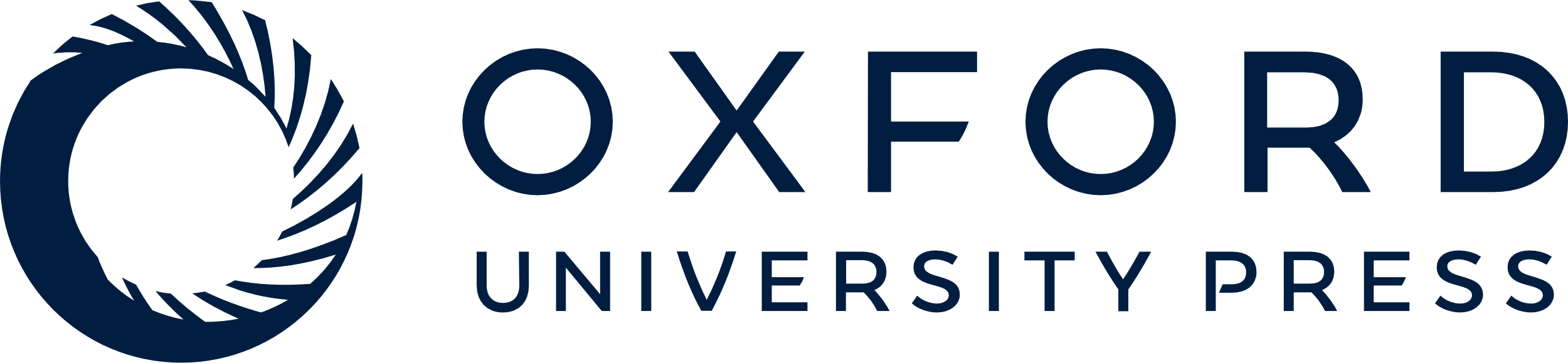 [Speaker Notes: Fig. 2 Mean, SEM and confidence intervals of weekly drinks by gender. ITT results of the 343 study subjects.


Unless provided in the caption above, the following copyright applies to the content of this slide: © Oxford University Press 2009]